Figure 1 Workflow at the FSN database website and illustrations of the main result pages. An example of a calcium ...
Nucleic Acids Res, Volume 34, Issue suppl_1, 1 January 2006, Pages D277–D280, https://doi.org/10.1093/nar/gkj124
The content of this slide may be subject to copyright: please see the slide notes for details.
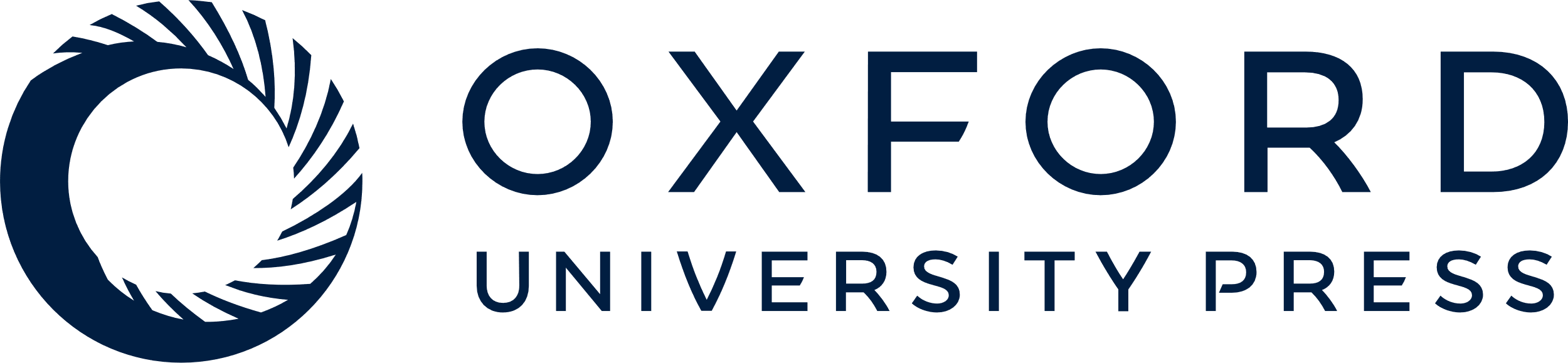 [Speaker Notes: Figure 1 Workflow at the FSN database website and illustrations of the main result pages. An example of a calcium ATPase (PDB entry 1su4) is used throughout the figure. The query could be initiated directly from the FSN main interface (A) or by following the FATCAT link in PDB structural neighborhood page (B). Both ways lead to the protein summary page, where domain structure of the query protein is summarized and links to structural neighbors for each domain are provided (C). Clicking on each of the domains leads to a FSN page (D), where a list of similar structures is rank-ordered by the statistical significance of the structural similarity. This page provides links to an overall summary of hinge point positions (inset in D) and to FATCAT result pages (E) of each individual alignment. A FATCAT result page provides details of an alignment, and links to the graphical representation of the alignment (F), visualization page of the resulting superposition of input structures (G) and many others (not shown).


Unless provided in the caption above, the following copyright applies to the content of this slide: © The Author 2006. Published by Oxford University Press. All rights reserved  The online version of this article has been published under an open access model. Users are entitled to use, reproduce, disseminate, or display the open access version of this article for non-commercial purposes provided that: the original authorship is properly and fully attributed; the Journal and Oxford University Press are attributed as the original place of publication with the correct citation details given; if an article is subsequently reproduced or disseminated not in its entirety but only in part or as a derivative work this must be clearly indicated. For commercial re-use, please contact journals.permissions@oxfordjournals.org]